Aerospace Jeopardy
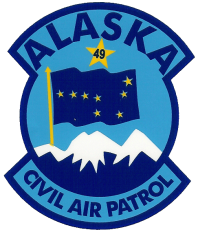 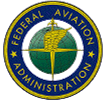 Which scientist is known 
for the three laws 
he discovered?

Category 1 – 10 points
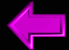 [Speaker Notes: Category 1 - 10]
What fruit supposedly
led Newton to his major 
discovery?
Category 1 – 20 points
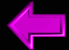 [Speaker Notes: Category 1 - 20]
What is the Law of 
Action and Reaction?

Category 1 – 30 points
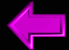 What is Newton’s 2nd Law?

Category 1 – 40 points
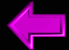 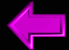 What is the law of inertia?

Category 1 – 50 points
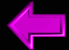 Who was the first scientist
to explore how things move,
especially how they fall?

Category 2 – 10 points
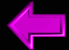 What famous building 
featured prominently 
in his experiments?

Category 2 – 20 points
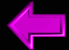 What was Galileo’s 
experiment?

Category 2 – 30 points
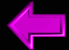 What did Galileo discover
from his experiment?

Category 2 – 40 points
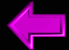 What is the force he 
discovered called?

Category 2 – 50 points
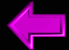 What country has had
A successful mission 
to the Moon?

Category 3 – 10 points
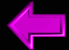 When did the first 
human walk on 
the moon?

Category 3 – 20 points
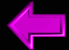 How much computing 
power did the Apollo 11
Lunar Mission have?

Category 3 – 30 points
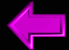 When did the last person
to date walk on the moon?

Category 3 – 40 points
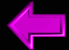 Name the three 
Apollo 11 astronauts.

Category 3 – 50 points
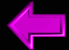 What was one of the first 
popularly used spinoffs 
from space exploration?

Category 4 – 10 points
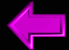 What kind of ordinary shoes benefited from the Moon Boot?

Category 4 – 20 points
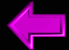 What does your cell phone 
have in common with the
space program?

Category 4 – 30 points
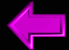 What do NASA and 
NASCAR have 
in common?

Category 4 – 40 points
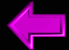 Why do mariners love 
the space program?

Category 4 – 50 points
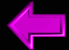 When was the FIRST 
space shuttle mission?

Category 5 – 10 points
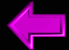 When was the LAST
Space shuttle mission?

Category 5 – 20 points
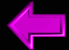 What is the VAB?

Category 5 – 30 points
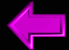 What is maximum speed
of the Crawler that takes 
the Shuttle to the Launch Pad?

Category 5 – 40 points
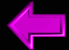 What was significant 
about STS-107 in 2003?

Category 5 – 50 points
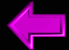 Isaac Newton 
is the scientist known 
for the three laws 
he discovered?

Category 1 – 10 points
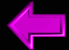 An apple supposedly
led Newton to his major discovery

Category 1 – 20 points
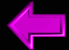 The Law of Action 
and Reaction is that for every action there is 
an equal and
opposite reaction.

Category 1 – 30 points
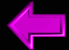 Newton’s 2nd Law is
The Law of Inertia

Category 1 – 40 points
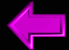 The Law of Inertia states that an object at rest tends to remain at rest.

Category 1 – 50 points
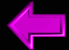 Gallileo was the first scientist
to explore how things move,
especially how they fall.

Category 2 – 10 points
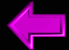 The Leaning Tower of Pisa featured prominently in Galileo's experiments?

Category 2 – 20 points
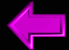 Galileo’s experiment was to drop two lead balls of different weights and both hit the ground at the same time.

Category 2 – 30 points
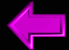 Galileo discovered from his experiments that some constant force acted upon dropped objects

Category 2 – 40 points
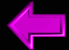 The force Galileo   
discovered is called the
Force of Gravity.

Category 2 – 50 points
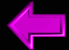 The United States had the first successful mission to the Moon.

Category 3 – 10 points
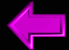 Neil Armstrong was the first human to walk on 
the moon on July 20, 1969.

Category 3 – 20 points
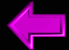 The maximum computing power for the Apollo 11
Lunar Mission was 64 kb.

Category 3 – 30 points
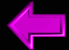 In 1972, the last people to date to walk on the moon were Eugene Cernan and Harrison Schmitt.

Category 3 – 40 points
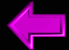 The three Apollo 11 astronauts were 
Neil Armstrong, 
Michael Collins 
and Edwin “Buzz” Aldrin.

Category 3 – 50 points
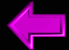 One of the first popularly used spinoffs from the space program was TANG, a powdered orange beverage.

Category 4 – 10 points
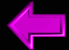 Athletic / running shoes benefited from the shock absorbing insole material developed for the Moon Boot.

Category 4 – 20 points
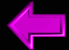 Your cell phone and the space program have wireless communication technology in common.

Category 4 – 30 points
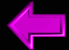 NASA and NASCAR have automotive insulation, heat shields / thermal protection in common?

Category 4 – 40 points
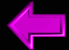 Mariners love the space program because NASA developed the self-righting life boat for returning astronauts.

Category 4 – 50 points
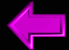 The FIRST space shuttle mission was STS-1 which flew April 12-14, 1981.

Category 5 – 10 points
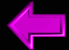 The LAST Space shuttle mission is scheduled for 2010 with a possible additional flight in 2011.

Category 5 – 20 points
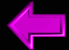 The VAB is the Vehicle Assembly Building.

Category 5 – 30 points
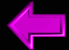 The maximum speed of the Crawler that takes the Shuttle to the Launch Pad is 2 miles per hour?

Category 5 – 40 points
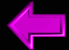 Seven astronauts died when the STS-107 Shuttle Columbia was destroyed upon re-entry.

Category 5 – 50 points
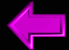